PHÒNG GIÁO DỤC VÀ ĐÀO TẠO NGHI XUÂN
TRUNG HỌC CƠ SỞ NGUYỄN TRÃI
KHOA HỌC TỰ NHIÊN 6
Giáo viên:
Trần Thị Xuân Thu
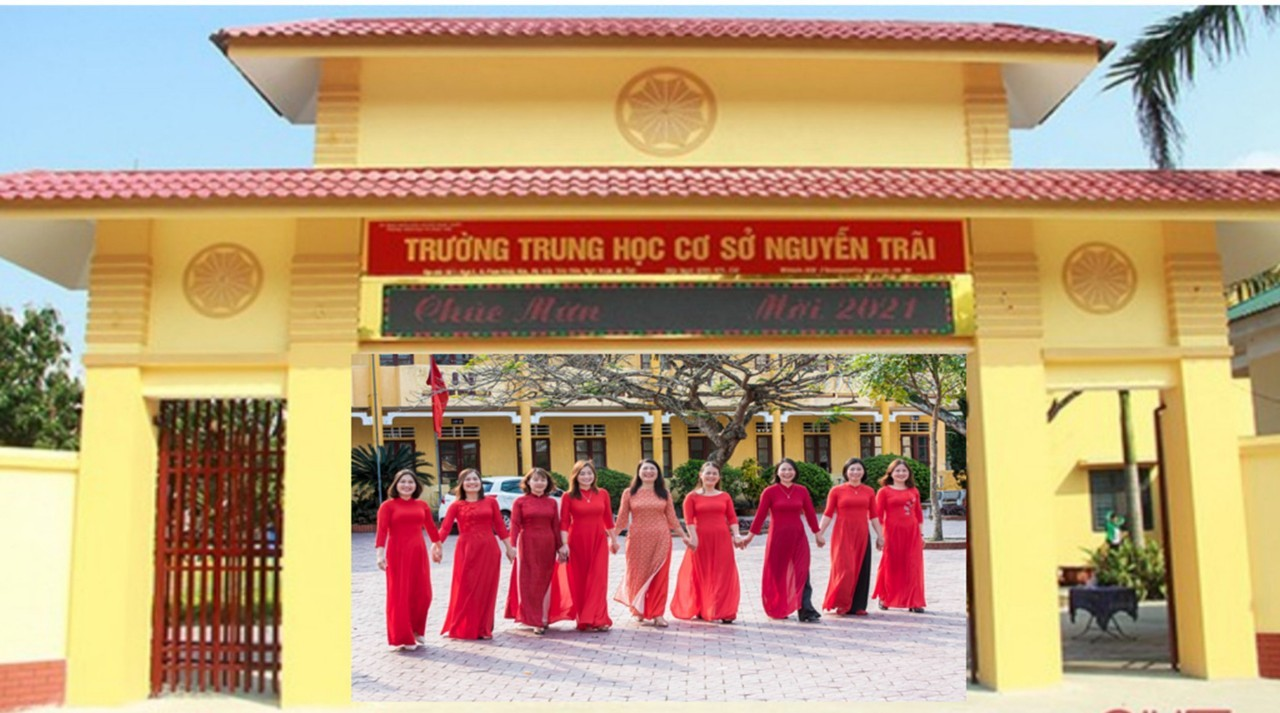 Hà Tĩnh, năm 2024
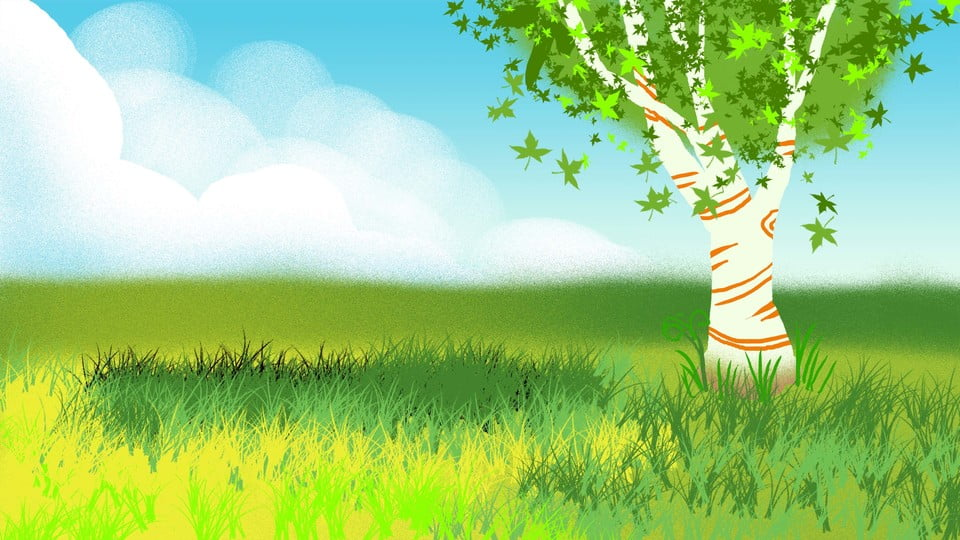 Bài 7: 
     OXYGEN- KHÔNG KHÍ
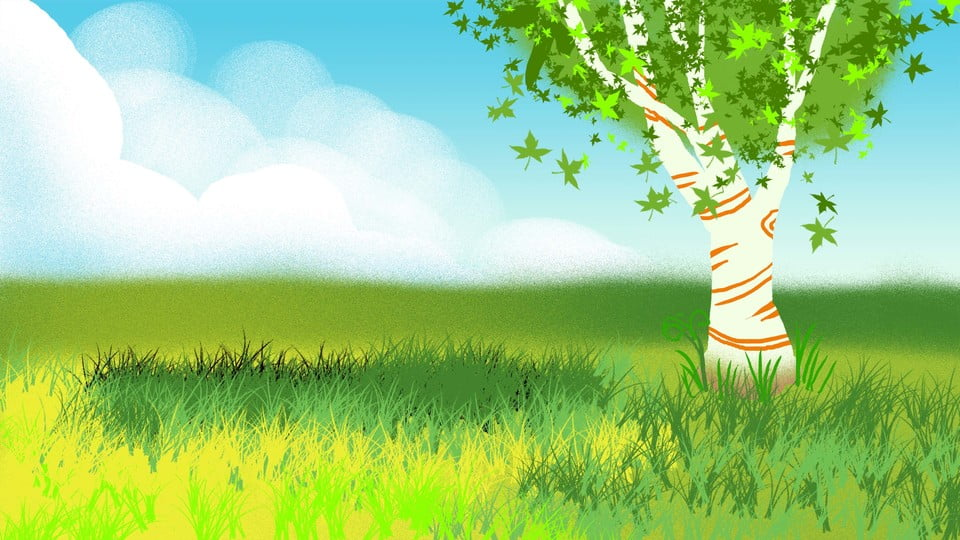 I.OXYGEN
II. KHÔNG KHÍ
HOẠT ĐỘNG CÁ NHÂN 
Hoạt động cá nhân 2 phút hoàn thành  PHT 1
PHIẾU HỌC TẬP 1
[Speaker Notes: Phần cách tiến hành cần điều chỉnh. Bảng mất tiêu đề, không nên viết tắt tt]
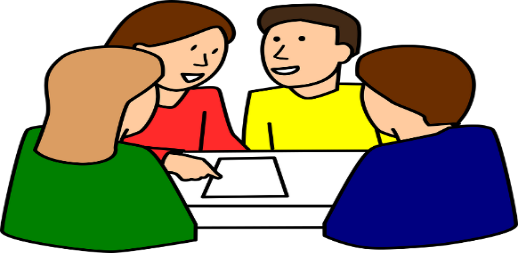 THẢO LUẬN NHÓM
(6 HS/ nhóm. Thời gian: 6 phút)
Quan sát TN2 và trả lời câu hỏi 1,2- PTH 2
[Speaker Notes: Phần cách tiến hành cần điều chỉnh. Bảng mất tiêu đề, không nên viết tắt tt]
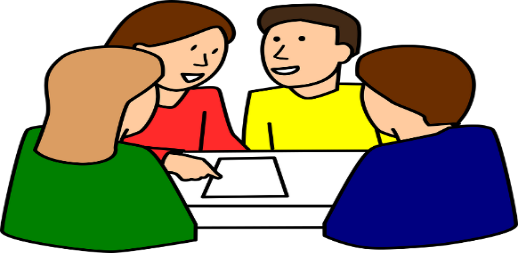 THẢO LUẬN NHÓM
(6 HS/ nhóm. Thời gian: 6 phút)
Tiến hành TN2 và trả lời câu hỏi 1,2- PTH 2
PHIẾU HỌC TẬP 2
Câu 1:Sau khi cây nến tắt mực nước trong cốc thuỷ tinh thay đổi như thế nào?giải thích?
Câu 2: Từ kết quả thí nghiệm trên em hãy xác định thành phần phần trăm của khí oxygen trong không khí?
[Speaker Notes: Phần cách tiến hành cần điều chỉnh. Bảng mất tiêu đề, không nên viết tắt tt]
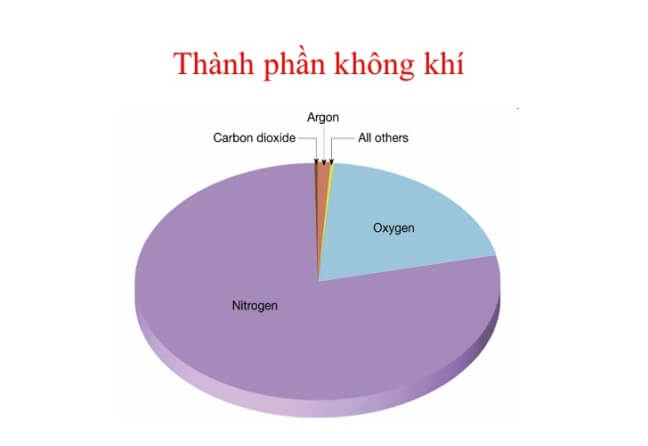 [Speaker Notes: Hình này chưa có con số, nên bổ sung con số % về V]
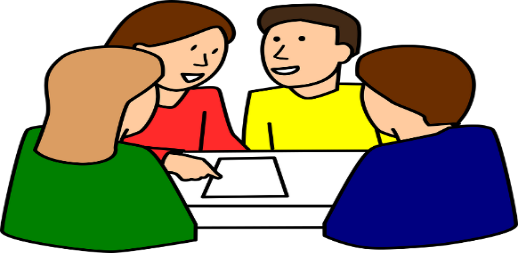 THẢO LUẬN NHÓM
(6 HS/ nhóm. Thời gian: 6 phút)
Tiến hành TN2 và trả lời câu hỏi 1,2- PTH 2
KẾT LUẬN:
Không khí là một hỗn hợp trong đó khí Oxygen chiếm khoảng 1/5 thể tích không khí(khoảng 21%), hầu hết là khí nitrongen( khoảng 78%) và khoảng 1% còn lại là các khí khác như khí CO2, hơi nước, khí hiếm…
[Speaker Notes: Phần cách tiến hành cần điều chỉnh. Bảng mất tiêu đề, không nên viết tắt tt]
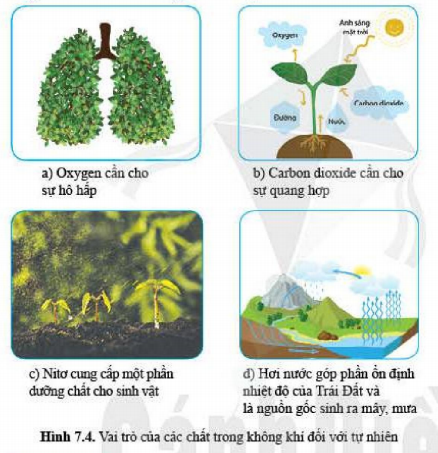 Sự ô nhiễm không khí
Nhóm 1,4: Tìm hiểu về các nguyên nhân gây ô nhiễm không khí.
                 Đâu là nguyên nhân gây ô nhiễm không khí tại khu vực em sống?
Nhóm 2,5: Tìm hiểu về hậu quả của ô nhiễm không khí.
                 Tình hình ô nhiễm không khí ở Hà Nội?
Nhóm 3,6: Tìm hiểu về biện pháp bảo vệ môi trường không khí.
        Em có thể làm gì để góp phần giảm ô nhiễm không khí?
Hậu quả của việc ô nhiễm môi trường
Các bệnh liên quan đến hô hấp
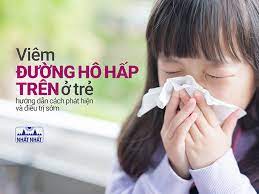 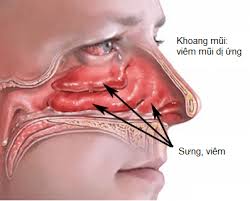 Bệnh viêm mũi dị ứng
Hậu quả của việc ô nhiễm môi trường
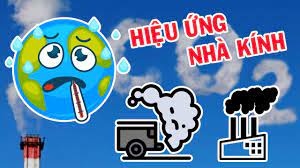 Nếu như chúng ta không ngăn chặn được hiện tượng hiệu ứng nhà kính thì trong vòng 30 năm tới mặt nước biển sẽ dâng lên từ 1,5 – 3,5 m. Điều này sẽ thúc đẩy quá trình nóng lên của Trái Đất diễn ra nhanh chóng. Nhiệt độ trung bình của Trái Đất sẽ tăng khoảng 3,60°C, và mỗi thập kỷ sẽ tăng 0,30°C
Hãy lập kế hoạch các công việc mà em có thể làm để bảo vệ môi trường không khí
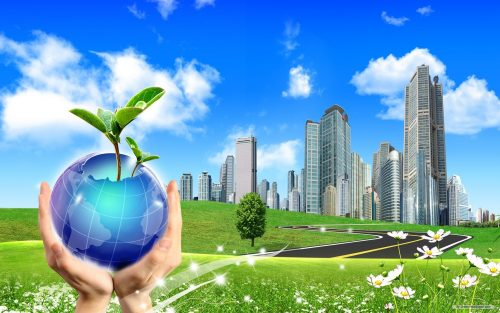